Regulatory & Digital Asset Update
Presented by 
Nora Gieg Chatha, Esq. 
Fiduciary Attorney 
Tucker Arensberg, P.C.
nchatha@tuckerlaw.com
412-594-3940

For Federated Hermes
2022 Trust Advisors Forum
Current Areas of Focus
Congressional Revenue Raisers 
Proposed Federal Transfer Tax Changes 
Proposed Retirement Account Changes

Federal Regulatory Guidance 
DOL, SEC, FDIC guidance on fiduciary duties, investment options,& deposit insurance 
Digital assets & novel charters

Federal Tax Updates
IRS Notice 2022-06
Treasury & IRS Final Reg 114615-16
IRS Final Regs Section 67(e) Grantor Trust Deductions
Proposed Retirement Account Changes?
Contribution Limits: Possible contribution limits on individual retirement plans of high-income taxpayers with large account balances 

Minimum Distributions:  Possible increase in required RMDs for high-income owners with large retirement account balances 

 IRA Investments: May restrict certain IRA investments based on account owner’s status
Proposed Income Tax Changes?
Increase the top individual income tax rate from 37% to 39.6%
Tax capital gains and qualified dividends earned by individuals with income above $1 million at ordinary income tax rates (i.e., 39.6%)
Broaden the reach of the current 3.8% net investment income tax rate to apply to the above individuals, resulting in a combined top federal capital gains tax rate of 43.4%
Eliminate any basis step-up for a decedent’s gains in excess of $1 million (or $2.5 million for couples when combined with existing real estate exemptions)
Increase income tax rates for those holding applicable partnership interests (so-called carried interest) to parallel ordinary income tax rates on their income
Eliminate like-kind exchange gain deferral on gains exceeding $500,000
Permanently extend the restriction on excess business losses
Proposed Estate/Gift/GST Changes?
None under Biden’s American Families Plan 
Keep 40% Estate Tax Rate
No Changes to $12,060,000 Exemption or Portability—YET!

Prior proposed legislation would have accelerated sunset of exclusions to pre-TCJA levels or lower

American Families Plan initially contained proposed drastic overhaul of Grantor Trust Rules
Relevant Federal Tax Updates
IRS Notice 2022-06
Guidance on when periodic payments from an individual account under a qualified retirement plan are considered a series of substantially equal periodic payments (SEPPs)

Treasury & IRS Final Reg 114615-16
Pre-June 2015 IRS automatically issued closing letter for 706
Post-June 2015 IRS only issues closing letters upon request
New Reg $67 fee for closing letter after 10/28/2011

IRS Final Regs Section 67(e) Grantor Trust Deductions  
October 2020 Final Reg confirmed that allowed deductions for non-grantor trusts under 67(e) are not misc. deductions temporarily suspended under TCJA
DOL Enforcement ESG Investments & Proxy Voting
11/13/2020 DOL final rule on “Financial Factors in Selecting Plan Investments” 
85 Fed Reg 72846 11/13/2020
Adopted amendments to “investment duties” regulation under ERISA generally requiring plan fiduciaries to selection investments based solely on “pecuniary factors”

12/16/2020 DOL final rule directed agencies review existing regs for inconsistence wit final rule
 
Stakeholders Responded!

3/10/2021 DOL Statement that it will not enforce final rule pending further review
Notably, DOL stated will still pursue and enforce statutory duty of prudence & Loyalty  stated  PTE 2020-02, “Improving Investment Advice for Workers and Retirees”
DOL Fiduciary Advice Exemption
PTE 2020-02 “Improving Investment Advice for Workers and Retirees”
Adopted by DOL 12/18/2020 DOL 
Investment Advice must be in best interest 
Effective 2/16/2021

Following 5th Circuit Opinion, DHS issued Field Advisory Bulletin stating it would not pursue prohibited transaction claims against investment advisor fiduciaries who worked “diligently & in good faith to comply with impartial conduct standards” under new PTE

Impartial Conduct Standard Components:
Best Interest standard
Reasonable Compensation Standard
Requirement to not make misleading statements about investment transactions
SEC Accredited Investor Amendments
8/26/2020 SEC adopted amendments to the definition of “Accredited investor”
Effective 12/8/2020
Definition expanded:
Individual Investors who hold professional certification or affiliation 
Holds Series 7, 65 or 82 
Knowledgeable employees of private fund issuer
“Family offices” with $5M AUM &their “family clients” (e.g., family members, charities, trusts) 
Additional entities, e.g. IA registered with SEC or state. LLCs more than $5m assets 
“Qualified Institutional Buyer” definition (purchasers of restricted securities) amended to include “accredited institutional investors,” such as trusts with more than $100 MM AUM (e.g., bank CTFs and CITs)
FDIC Proposal on Deposit Insurance Rules for Trusts
FDIC published proposed rule to amend insurance for trust accounts on 7/20/2021

Would merge Rev and Irrev Trusts into a new “trust accounts” category that would include:
(1) informal revocable trust deposits (POD); 
(2) formal revocable trust deposits; and 
(3) irrevocable trust deposits. 

 Does not affect deposit rules for trusts for which bank is trustee

  Insurance for “trust accounts” would be calculated:
 $250,000 multiplied by number of trust beneficiaries, not to exceed five, regardless of whether revocable or irrevocable, and regardless of contingencies or the allocation of funds among the beneficiaries
Contingent trust beneficiaries whose interest arises upon the death of another are “ineligible beneficiaries” under the proposal and not entitled to separate insurance
 Total “trust account” insurance would be limited at each IDI to $1,250,000.
OCC Guidance on National Trust Companies
Interpretive Letter 1176 January 11, 2021
National trust bank limit its activities to those permissible for a state trust bank or company "even if those state authorized activities are not necessarily considered fiduciary in nature under 12 U.S.C. § 92a and 12 C.F.R. Part 9.“ (e.g., nonfiduciary custody of assets such as cryptocurrency) 
The Letter also discusses standards for "assessing whether an activity is conducted in a fiduciary capacity, and the implications for chartering de novo institutions and approving the conversion of state institutions, along with the permissibility of certain activities for existing national banks that do not have fiduciary powers."
Recent Interagency Guidance on Third-Party Relationships
Proposed Interagency Guidance on Third-Party Relationships: Risk Management 

Third-Party Relationships: Conducting Due Diligence on Financial Technology Companies: A Guide for Community Banks
Digital Assets
Increased interest from clients in cryptocurrencies and NFTs 
Many other types of digital assets 
Investment considerations
Duties and authority in the relationship 
Price volatility and valuation 
Legal/regulatory treatment
 Custody of digital assets
Fiduciary considerations
Access
Duties
Agency perspectives
OCC 
FDIC 
FRB
14
Why Are Digital Assets Relevant?
Estimated Three Hundred Million internet users in 
   North America alone per World Internet Usage Statistics 
90.3% of the North American Population
208% Grown Rate in Usage
Growing number of websites and types of accounts 
Children’s increasing use of internet and social media
Children 50x more likely to be subject to ID theft
Children generating more electronic assets 
McAfee Study:  $54,722 average “perceived” value of digital estate for U.S. Citizen as of 2011
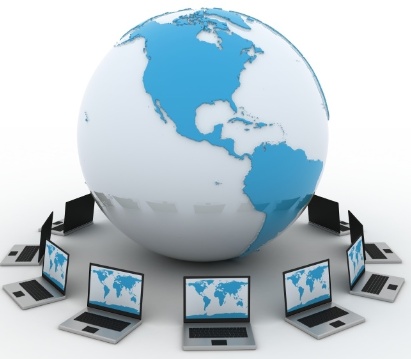 What are “digital assets”?
Social networking accounts                                 
Electronic mail accounts
Electronic blogs/domain names & contents 
Digital photos/writings/messages/posts        
Loyalty programs (points/miles)?
Virtual Property (gaming property)?
Bitcoin?
Cryptocurrency
46 million Americans own bitcoin – about 22% of adults.
Despite cryptocurrencies’ names like “currency,” “gold,” or “coin”, they aren’t currency but more like goods.
Cryptocurrencies are digital and fall under federal and state digital assets laws.
Under RUFADAA, online management systems or Terms of Service Agreement (TOSAs) are atop the hierarchy.
Cryptocurrency beneficiary designation or elections for the account will take precedence over account instructions listed in a will, trust or power of attorney documents.
Cryptocurrencies are stored mostly on blockchain technology that requires a private key (a strength) but  a lost password or asset might be almost impossible to recover.
Reportable on death tax returns.  
Place password on digital vault with FA (or Atty/CPA) or place on encrypted flash drives and external hardware to store digitally.
Why Plan for Digital Assets?
Financial value 
Sentimental value
Lessen burden on personal representative and loved ones
Copyright concerns
Prevent identity theft
Prevent theft of property/loss to estate 
Litigation concerns 
Privacy
Federal Regulation of Digital Assets
Security or commodity?
Security – Securities & Exchange Commission regulation
Commodity – Commodity Futures Trading Commission regulation
Joint Action of FDIC, FRB, and OCC
Goal is to create interagency policies
Early goal – common vocabulary of digital assets
OCC letters re: permitting banks to custody cryptocurrency
Infrastructure Investment and Jobs Act (Nov. 15, 2021)
Expanded def’n of broker – probably includes crypto, digital wallet providers
Proposed federal legislation
OCC Guidance on Custody of Cryptocurrency
Interpretive Letter 1170: national banks and federal thrifts may custody cryptocurrencies for customers
 “OCC concludes that providing cryptocurrency custody services, including holding unique cryptographic keys associated with cryptocurrency, is a modern form of traditional bank activities related to custody services. Crypto custody services may extend beyond passively holding ‘keys.’” 
Banks may use subcustodian to hold assets
FDIC RFI on Digital Assets
FDIC sought comments on current and potential digital asset activities in areas such as payments, lending, investments, deposits, custody 

ABA letter commented on the need for: 
Consistent taxonomy on digital assets 
Regulatory clarity regarding what digital asset activity is  permissible for a bank 
Consistent regulation of banks and non-banks engaged in digital asset activity
REVISED UNIFORM FIDUCIARY ACCESS TO DIGITAL ASSETS ACT
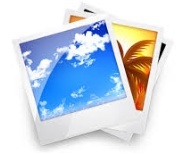 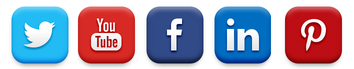 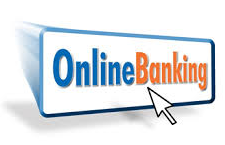 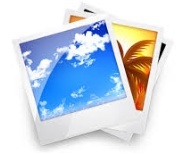 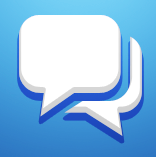 Nora Gieg Chatha, Esq.
nchatha@tuckerlaw.com
412-594-3940
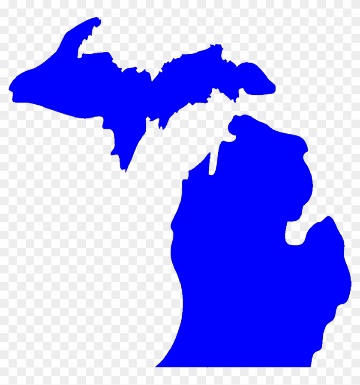 Case Review:  In re Estate of Ellsworth, (Mich. Prob. Ct.  2005)
Justin Ellsworth died intestate at age 20 on November 13, 2004 while serving on active duty in Iraq.
 Justin’s father John Ellsworth was appointed Personal Representative of his estate and sought access to the contents of his son’s e-mail account to scrapbook and assist in wrapping up his affairs.
Terms of Service Justin agreed to with Yahoo:
No Right of Survivorship and Non-Transferability. You agree that your Yahoo account is non-transferable and any rights to your Yahoo ID or contents within your account terminate upon your death. Upon receipt of a copy of a death certificate, your account may be terminated and all contents therein permanently deleted.
In re Estate of Ellsworth, Cont’d
On April 20, 2005, the Oakland County, Michigan Probate Court ordered Yahoo to deliver the contents of any and all e-mail, documents, and photos stored in the account of Justin Ellsworth, a deceased Yahoo user, to his father as Personal Rep via CD-ROM and written format
Yahoo Complied! 
May 20, 2005, Justin’s father, John Ellsworth, reported to the court that he had received a CD-ROM and three bankers boxes of Justin’s e-mail.
Among the more than 10,000 pages of material sent by Yahoo, Justin’s father found correspondence from people he had never even heard of.
Around this time, Yahoo spokes person heard to have said digital assets are a “complicated and, in many ways, unchartered issue…”
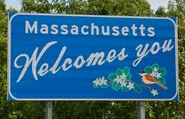 Case Review:  Ajemian v. Yahoo!, Inc., 84 N.E.3d 766 (Mass. 2017)
Robert Ajemian set up a Yahoo email account with his brother, John Ajemian. 
John used the account as his main email address until his death in 2006. 
Personal Reps of John’s intestate estate filed a complaint in the Massachusetts Probate Court seeking access to John’s Yahoo email account and all email messages.
Probate Court granted judgment for Yahoo, finding that the Federal Stored Communicates Act (SCA) prohibited Yahoo from disclosing the decedent’s emails to his personal representatives. 
Appeals filed.
Ajemian v. Yahoo!, Inc., Con’t
On appeal to Massachusetts Supreme Court found Congress did not intend the SCA to preempt State Law, and because MA probate law allowed personal reps to give consent on behalf of decedent (health records, etc.), the SCA’s lawful consent exception allowed access
Held:  Personal representatives of an estate can consent to the disclosure of the decedent’s emails under the Federal Stored Communications Act (SCA), according to the Massachusetts Supreme Judicial Court (SJC). 
But…remanded to  Probate Court to determine whether Yahoo’s terms of service agreement with John constituted a valid contract between the decedent and Yahoo that “trump[s] the personal representatives’ asserted property interest.” 
Yahoo filed a writ of certiorari for review by the U.S. Supreme Court, which was denied. Oath Holdings, Inc. v. Ajemian, 84 N.E.3d 766 (Mass. 2017), cert. denied, 138 S.Ct. 1327 (U.S. Mar. 26, 2018) (No. 17-1005)
The Initial Solution:  Inconsistent      					State Law Enactments
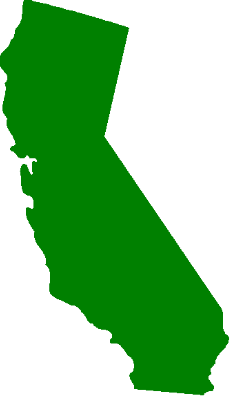 2002 California Law:  Applied only to email w/o addressing personal reps

   2005 Connecticut Law:  Required email service providers furnish access and information to personal reps

Rhode Island followed in 2007
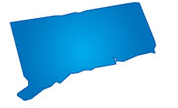 Expansion of State Law Reach…
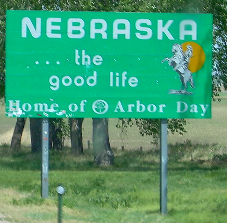 2007 Indiana Law: 
Expanded beyond email to include custodians of “documents or information stored electronically” to furnish access and information to personal reps
Insufficient definitions and guidance
2010 Oklahoma Law:
Automatically vests personal rep with power to deal with digital
     assets after the death of account holder
Thought then to be the basis for “model law”
Followed by Idaho in 2011
Then Nebraska began working with FaceBook lobbyists on its law
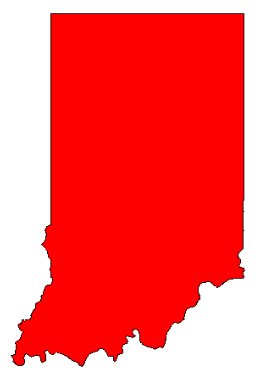 Uniform Law Commission’s UFADAA
In January 2012, the Uniform Law Commission created a committee to “study the need for a feasibility of state legislation on fiduciary powers and authority “
The original Uniform Fiduciary Access to Digital Access Act (UFADAA) was completed in 2014 
UFADAA granted fiduciaries access to digital assets as to other traditional property, i.e. part of estate and personal rep controls
Problem:  Inconsistent with User’s Terms of Service, privacy, industry efforts to address the problems, and, maybe, Federal (and State) Fraud Laws
In 2015, state law makers proposed UFADAA in more than half of the U.S. states, but under pressure and concerns of the opposition, only one state enacted a version of the law (Delaware).
Revised Uniform Fiduciary Access to Digital Assets Act (RUFADAA)
The ULC goes back drawing board, resulting in the 2015 RUFADAA, greatly reducing the authority of an executor to access digital assets.
ULA RUFADAA Goals:
1) Grant fiduciaries legal authority to manage digital assets and electronic communications in the same way they manage tangible assets and financial accounts, to the extent possible. 
2) Grant custodians of digital assets and electronic communications legal authority to deal with the fiduciaries of their users, while respecting the user’s reasonable expectation of privacy for personal communications.
** The general goal of the Act is to facilitate fiduciary access and custodian disclosure while respecting the privacy and intent of the user
Under  RUFADAA….
Fiduciaries:
no longer have authority over the contents of electronic communications (private email, tweets, chats), unless the user explicitly consented to disclosure; and 
can access to other types of digital assets upon petition the court with explanation as to why the asset is needed to administer the estate.
Custodians may:
request court orders; 
limit their compliance by providing access only to assets that are “reasonably necessary” for wrapping up the estate; 
charge fees to comply with requests for access; 
refuse unduly burdensome requests; and 
may not provide access to deleted assets or joint accounts.
RUFADAA
48 States have enacted some law on digital assets
45 States have adopted RUFADAA in some form
Delaware has enacted UFADAA
Massachusetts has legislation based on RUFADAA pending
California has its own act, somewhat correlating to RUFADAA
Oklahoma has a one sentence provision
Louisiana has its own act
Who?
Under Section 3 RUFADAA applies to fiduciaries:
Wills / Executors
Powers of Attorney / Agents
Conservatorship Proceedings / Protected Persons         
Trusts / Trustees

RUFADAA does not apply to a digital asset of an employer that is used by an employee in the ordinary course of the employer's business (Section 3)

Does not apply to family members / friends who are not fiduciaries
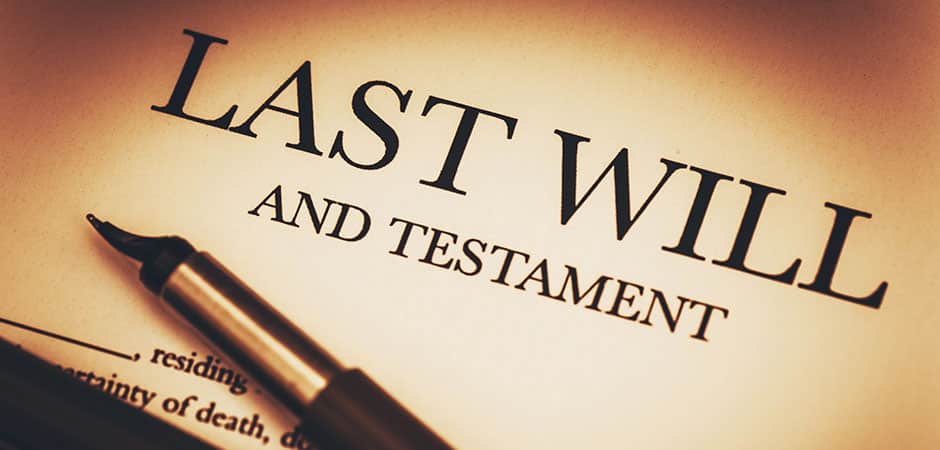 ?
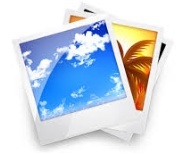 What?
Section 2(10) defines "digital asset" as an electronic record in which an individual has a right or interest. The term does not include an underlying asset or liability unless the asset or liability is itself an electronic record.
Digital Assets are Understood to Include:
Social networking accounts                                 
Electronic mail accounts
Electronic blogs/domain names & contents 
Digital photos/writings/messages/posts        
Loyalty programs (points/miles)?
Virtual Property (gaming property)?
Bitcoin?
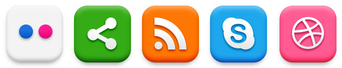 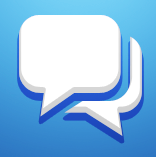 Why Necessary?
Prior to RUFADAA, most states did not allow concrete authority to access digital information to fiduciaries
Access subject to “End User Agreement”” the automatic “yes” we give when presented with a software terms of service agreement
Some online service contracts allow a use to “legacy” third party that a user can name to grant access: 
Only some online service contracts allow a “legacy” option, and many users don’t take  advantage 
Necessary to enable a fiduciary to administer an estate with digital assets
How do you locate digital assets
There’s no shoebox of receipts, letters or bills coming in the mail
Custodians of the digital information (Facebook, Instagram, TikTok, Google, etc.) still rely on those contracts between the user and the digital platform
35
How do digital assets complicate administration?
Digital assets (accounts/correspondence) are replacing traditional means of communication
Forwarding USPS mail may not provide the fiduciary the info needed 
Are digital assets part of the estate?
How are digital assets identified?
How are digital assets accessed?
How are digital assets disposed of?
36
Indentifying Digital Assets?
Difficult to indentify—no single “gatekeeper”
Planning counterintuitive
Discouraged from recording passwords
Infinite sites, accounts each of which is encouraged to have different and increasingly complex passwords
Passwords updated periodically
What about secrets meant to be kept?
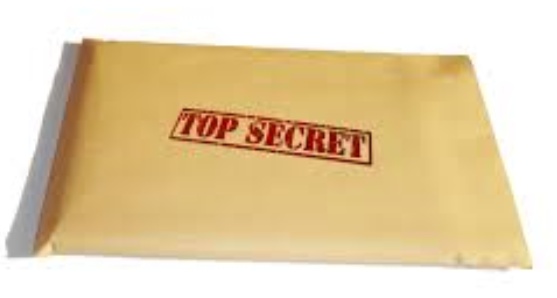 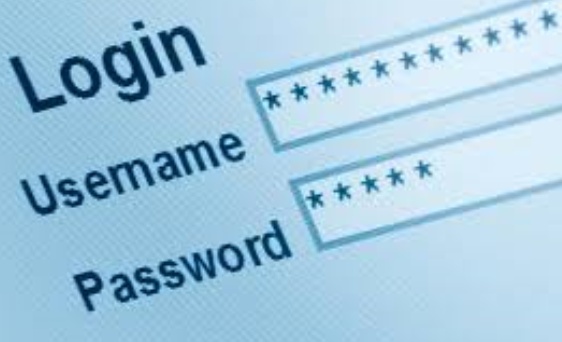 37
Are digital assets part of a fiduciary estate?
Depends
Copyright laws apply to original expressions (e.g. blogs) automatically
Expressions made on websites which may have end-user agreements 
Accounts TOSAs or on-line elections
These will control if survive user’s death
Compare GMAIL (can pass) to iTunes or Kindle (can’t pass)
Hierarchy to access Digital Assets under RUFADAA Section 4?
Three “Tier” Priority System

“Tier 1” – Online Tools

User’s affirmative use of on-line tool to grant/deny access controls

If online tool allows user to modify or delete a direction at all times, the online tool overrides other contrary directions
“Tier 2” – Written Directions
If online tool is not used or one is not provided –

Direction can be provided in a Will, Trust, Power of Attorney, or other Record

Disclosure to the fiduciary may be allowed or prohibited
“Tier 3” – Terms-of-Service Agreements
Use of Tier 1 or Tier 2 overrides contrary terms in a TOSA that does not require the user to act affirmatively and distinctly from the user’s assent to the TOSA generally

RUFADAA does not change or impair the rights of the custodian or user under a TOSA to access and use the digital assets

RUFADAA does not expand the fiduciary’s rights beyond those of the user
Fiduciary access, generally….
To access “content”, user must have consented or court must order

Fiduciaries may generally access a “catalogue” unless user  or court prohibited disclosure
Content v. Catalogue
Catalogue of electronic communications  defined as info identifying: 
(1)  each person that has had an electronic communication with a user;
(2)  the time and date of the electronic communication; and
(3)  the electronic address of the person under paragraph (1).

Content of an electronic communication defined as substance or meaning of electronic communication which:
 has been sent or received by a user;
(2)  is in electronic storage by a custodian providing an electronic communication service to the public or is carried or maintained by a custodian providing a remote computing service to the public; and
(3)  is not readily accessible to the public.
Procedures for Custodians (Section 6)
Custodians have options:
Grant full access to user’s account
Grant partial access to user’s account sufficient to perform tasks with which fiduciary is charged
Provide a copy in a record of any digital asset that the user could have accessed if the user were alive / capacitated at the time of the request

Custodian may impose a reasonable administrative charge

Custodian need not disclose digital assets that were deleted by user
Court Direction (Section 6(d))
Custodian may seek a court order if the direction or request imposes an undue burden, requesting direction as to what must / may be disclosed:

Subset limited by date of the user’s digital assets

All of the user’s digital assets

None of the user’s digital assets

All of the user’s digital assets to the court for review in camera
Fiduciary Access to Digital Assets in Tangible Personal Property (Section 15)
When acting as a fiduciary -

Fiduciary has authority over user’s property containing digital assets not subject to terms of service agreement (e.g. not with custodian) the same access, authority, and rights as user

Fiduciary acting within the scope of duties is an authorized user for purposes of applicable computer fraud and unauthorized computer access laws.

Consider photos or documents on the computer (or external) hard drive
Fiduciary Duties?  (Section 15)
When acting as a fiduciary – 

Some state laws impose same duty as applies to tangible personal property to management of digital assets
Care, Loyalty, and Confidentiality
Fiduciary generally governed by terms of service and applicable law
May not impersonate user, etc. 

What duty does fiduciary have to access or account for, safeguard, or dispose of digital assets?
Consider photos/writings on computer
Considerations?
1) What is being requested?
Access to content requires express authority from user or court
See Section 7 for Personal Rep
See Section 9 for Agent 
See Section 14(a) for Conservator of Protected Person
See Section 12 for Non-User Trustee

Access to catalogue requires general fiduciary authority unless prohibited by user or court 
See Section 8 for  Personal Rep
See Section 10 for Agent
See Section 13 Non-User Trustee
See Section 14(b) for Conservator of Protected Person
2) Did the user affirmatively use on-line tool?
If online tool grants, proceed with proof of authority
If online tool prohibits, obtain court order
3) If user did not affirmatively use online tool, is there an instrument governing access?
If instrument grants access, then proceed with proof of authority per statute
If instrument prohibits, then obtain court order
Section 9 Agent’s Access to Principal’s Content
Applicable when principal expressly granted authority in POA and no contrary direction from principal via online tool or the Court
Custodian shall disclose content upon receipt of:
(1)  a written request for disclosure in physical or electronic form;
(2)  an original or a copy of the power of attorney expressly granting the agent authority over the content of electronic communications of the principal;
(3)  a certification by the agent, under penalty of perjury, that the power of attorney is in effect; and
(4)  if requested by the custodian:
(i)  any number, username, address or other unique subscriber or account identifier assigned by the custodian to identify the principal's account; or
(ii)  evidence linking the account to the principal
Section 10 Disclosure of Catalogue to Agent
Applicable when neither principal nor court prohibits access
Custodian shall disclose to Agent with general authority to act on behalf of principal a catalogue (not content) upon receipt of:
(1)  a written request for disclosure in physical or electronic form;
(2)  an original or a copy of the power of attorney that gives the agent specific authority over digital assets or general authority to act on behalf of the principal;
(3)  a certification by the agent, under penalty of perjury, that the power of attorney is in effect; and
(4)  if requested by the custodian:
(i)  any number, username, address or other unique subscriber or account identifier assigned by the custodian to identify the principal's account; or
(ii)  evidence linking the account to the principal.
Section 14 Disclosure to Conservator
14(a) Court may grant conservator access to content upon hearing 
14(b) Absent contrary direction by user or court, custodian shall disclose catalogue (not content) upon receipt of:
(1)  a written request for disclosure in physical or electronic form;
(2)  a certified copy of the court order which gives the guardian of the estate authority over the digital assets of the protected person; and
(3)  if requested by the custodian:
(i)  any number, username, address or other unique subscriber or account identifier assigned by the custodian to identify the account of the protected person; or
(ii)  evidence linking the account to the protected person.
14(c) Grants conservator general authority to suspend or terminate an account with cause upon production of certified copy of order appointing conservator
Section 12 Non-User Trustee’s Access to Content
Applicable when trust, user, and court do not prohibit access
When Trust instrument grants access to content, a custodian shall disclose content upon receipt of:
(1)  a written request for disclosure in physical or electronic form;
(2)  a certified copy of the trust instrument or a certification of the trust (under UTC Section 1013), which includes consent to disclosure of the content of electronic communications to the trustee;
(3)  a certification by the trustee, under penalty of perjury, that the trust exists and the trustee is a currently acting trustee of the trust; and
(4)  if requested by the custodian:
	(i)  any number, username, address or other unique subscriber or account identifier assigned by the custodian to identify the trust's account; or
	(ii)  evidence linking the account to the trust.
Section 13 Disclosure of Catalogue to Non-User Trustee
Applicable when trust, user, and court do not prohibit access
Custodian shall disclose to a trustee a catalogue (and not content) in which the trust has a right or interest upon receipt of:
(1)  a written request for disclosure in physical or electronic form;
(2)  a certified copy of the trust instrument or a certification of the trust (under UTC Section 1013);
(3)  a certification by the trustee, under penalty of perjury, that the trust exists and the trustee is a currently acting trustee of the trust; and
(4)  if requested by the custodian:
(i)  any number, username, address or other unique subscriber or account identifier assigned by the custodian to identify the trust's account; or
(ii)  evidence linking the account to the trust.
Section 7 Personal Rep Access to Content
Applicable when decedent consented to or court grants access to content

Personal Rep provides to custodian:
(1)  a written request for disclosure in physical or electronic form;
(2)  a certified copy of the death certificate of the user;
(3)  a certified copy of the letters of appointment, small estate affidavit, or court order;
(4)  unless the user provided direction using an online tool, a copy of the user's will, trust, power of attorney or other record evidencing the user's consent to disclosure of the content of electronic communications; and
Section 7 (con’t)
(5)  if requested by the custodian:
(A)  any number, username, address or other unique subscriber or account identifier, assigned by the custodian to identify the user's account;

(B)  evidence linking the account to the user; or

(C)  a finding by the court that:
(i)  the user had a specific account with the custodian, identifiable by the information specified in subparagraph (i);
(ii)  disclosure of the content of electronic communications of the user would not violate 18 U.S.C. Ch. 121 (relating to stored wire and electronic communications and transactional records access), section 222 of the Communications Act of 1934 (48 Stat. 1064, 47 U.S.C. § 222) or other applicable law;
(iii)  unless the user provided direction using an online tool, the user consented to disclosure of the content of electronic communications; or
(iv)  disclosure of the content of electronic communications of the user is reasonably necessary for administration of the estate.
Section 8 Disclosure of Catalogue to Personal Representative
Applicable where neither decedent nor court prohibits access
Custodian shall provide catalogue to Personal Rep upon receipt of the following:
(1)  a written request for disclosure in physical or electronic form;
(2)  a certified copy of the death certificate of the user;
(3)  a certified copy of the letters; and
(4)  if requested by the custodian:
(i)  any number, username, address or other unique subscriber or account identifier assigned by the custodian to identify the user's account;
(ii)  evidence linking the account to the user;(iii)  an affidavit by the personal representative stating that disclosure of the user's digital assets is reasonably necessary for administration of the estate; or
(iv)  a finding of the court that:
(A)  the user had a specific account with the custodian identifiable by the information specified in subparagraph (i); or
(B)  disclosure of the user's digital assets is reasonably necessary for administration of the estate.
56
Planning Tips During Estate Planning Phase?
Discuss Nature and Extent of Digital Assets & “Estate” with Clients
Consider questionnaire
Consider economic and/or sentimental value
Discuss Clients’ Intent
Include Language in Planning Documents to Grant Fiduciaries Appropriate Access to Digital Asses 
Financial POAs
Trusts
Wills
 Entrust passwords or grant immediate access to reliable source 
Provide Instructions
Engage services of on-line afterlife company
Deal with RIA for cryptocurrency “vault”
Minimize size of digital estate
Planning Tips When Named as Fiduciary?
Encourage clients to let you know when your organization is named as a fiduciary

Provide general information to clients about need to address access to their digital assets and why access is important – regardless of whom they appoint as their fiduciaries

Have procedures in place to identify and obtain digital assets that are necessary to fiduciary appointment based on the laws in your jurisdiction
Planning Tips for Custodians?
Banks and Trust Companies will often hold digital assets needed by clients’ fiduciaries

Be aware of the law in your jurisdiction but be aware that the law of the client’s or fiduciary’s jurisdiction might be relevant

Clearly set out requirements for access to digital assets

Set up methods for clients to proactively allow access to their digital assets through TOSA’s and other online tools, as well we specific statements of intent
Planning Tips for Fiduciaries?
Encourage clients to provide information on fiduciary appointments – executors, trustees, agents

Ask clients to provide documents when your organization is appointed as a fiduciary

Provide general information to clients about the importance of the client planning for digital assets by giving fiduciaries access
Final Thoughts
Be aware of the law in your jurisdiction – each state that passes RUFADAA can, and many have, made their own tweaks, and some have passed something different

Prepare clients – inform them of the importance of planning for digital assets and encourage them to make arrangements

Have policies in place to address issues that arise concerning digital assets – both from the custodian side and the fiduciary side
Read Federated Hermes’ “Access to Digital Asset Guide” for checklists, etc.